Организация работы логопункта
в условиях дошкольного учреждения



Подготовила:
Чубарова Елена Витальевна,
учитель-логопед МБДОУ № 29
Нормативно-правовые документы
Письмо Минобразования России от 14 декабря 2000 г. №2 «Об организации работы логопедического пункта общеобразовательного учреждения»

Распоряжение Минпросвещения России от 06.08.2020 N Р-75 (ред. от 06.04.2021) «Об утверждении примерного Положения об оказании логопедической помощи в организациях, осуществляющих образовательную деятельность»
Локальные акты
Приказ об открытии и организации работы логопедического пункта ДОУ 
 Положение о логопедическом пункте ДОУ
 Должностная инструкция учителя – логопеда ДОУ
Положение о психолого  – педагогическом консилиуме ДОУ
Заявление родителей о зачислении ребёнка на логопедический пункт ДОУ 
Приказ заведующего о зачислении детей на логопедический пункт ДОУ
задачи логопедического пункта :
Своевременное выявление нарушений развития речи воспитанников;
Определение их уровня и характера;
Устранение несложных нарушений речи;
Направление детей с тяжелыми нарушения речи и отклонениями в развитии на ТПМПК, для определения адекватной формы и программы обучения;
Консультативно-методическая, просветительская работа среди специалистов ДОУ, родителей (законных представителей) воспитанников ДОУ.
Основные положения
Логопедический пункт при ДОУ может быть открыт по решению администрации дошкольных образовательных учреждений и при согласовании с местными органами управления образованием 
Организация логопедического пункта при общеразвивающих ДОУ возможна только при наличии в  учреждении специально выделенного помещения — логопедического кабинета, площадью не менее 15 м2, отвечающего педагогическим и санитарно-гигиеническим требованиям, правилам пожарной безопасности и приспособленного для проведения индивидуальных и подгрупповых занятий с детьми, консультаций для родителей. Логопедический пункт должен быть оборудован необходимым инвентарем, игрушками и пособиями в порядке, установленном для компенсирующих групп дошкольных образовательных учреждений.
Рабочее время, размер заработной платы, длительность ежегодного отпуска и другие условия труда логопеда определяются нормативами, соответствующими компенсирующим группам дошкольных образовательных учреждений.
Зачисление детей на коррекционные занятия проводит сам логопед по согласованию с ППК по результатам обследования детей всех возрастных групп  ДОУ в начале и конце учебного года. При зачислении детей необходимо учитывать характер, степень тяжести речевых нарушений, возраст детей, в первую очередь оказывая коррекционную помощь старшим дошкольникам с теми нарушениями речевого развития, которые будут препятствовать их успешному включению в процесс  школьного обучения.
на логопедическом пункте проводится работа :
организационная;
диагностическая;
коррекционная;
профилактическая;
научно-методическая;
взаимосвязь с другими участниками коррекционного процесса.
Организационная работа
Подготовка логопедического кабинета к новому учебному году (до 15 сентября);
 Систематизация и пополнение методического материала;
Изучение медицинских карт детей, зачисленных на логопункт;
Составление графика и циклограммы рабочего времени учителя-логопеда.
Диагностическая работа
логопедическое обследование всех возрастных групп ДОО (начало и конец года)
зачисления детей старших и подготовительных групп детского сада на логопункт
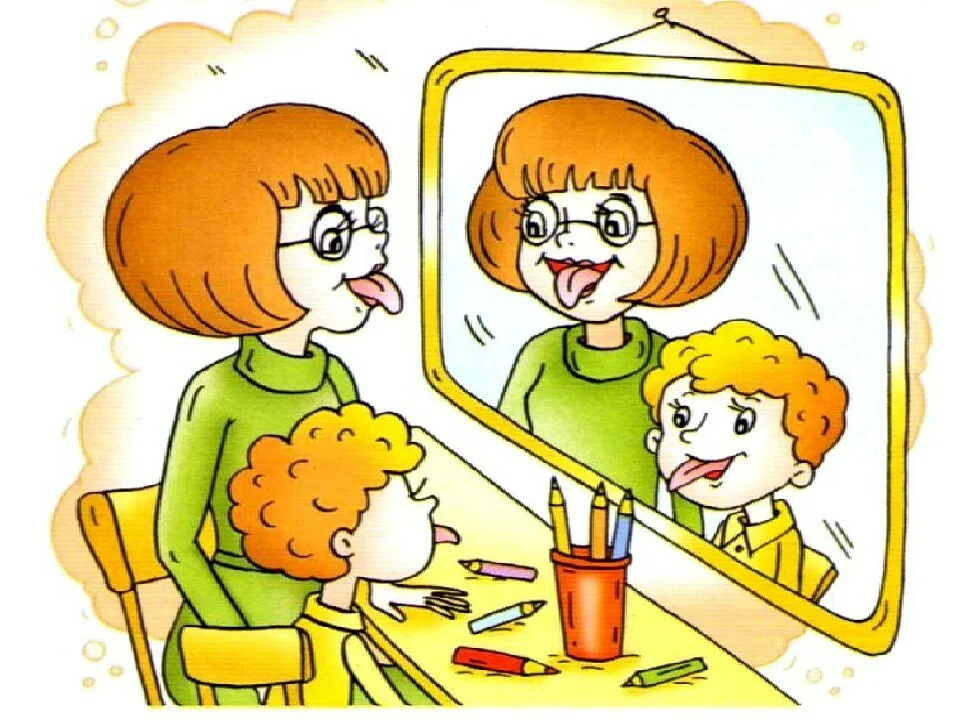 Коррекционная работа
фонетическое недоразвитие;
фонетико-фонематическое недоразвитие;
Нерезко выраженное общее недоразвитие речи.
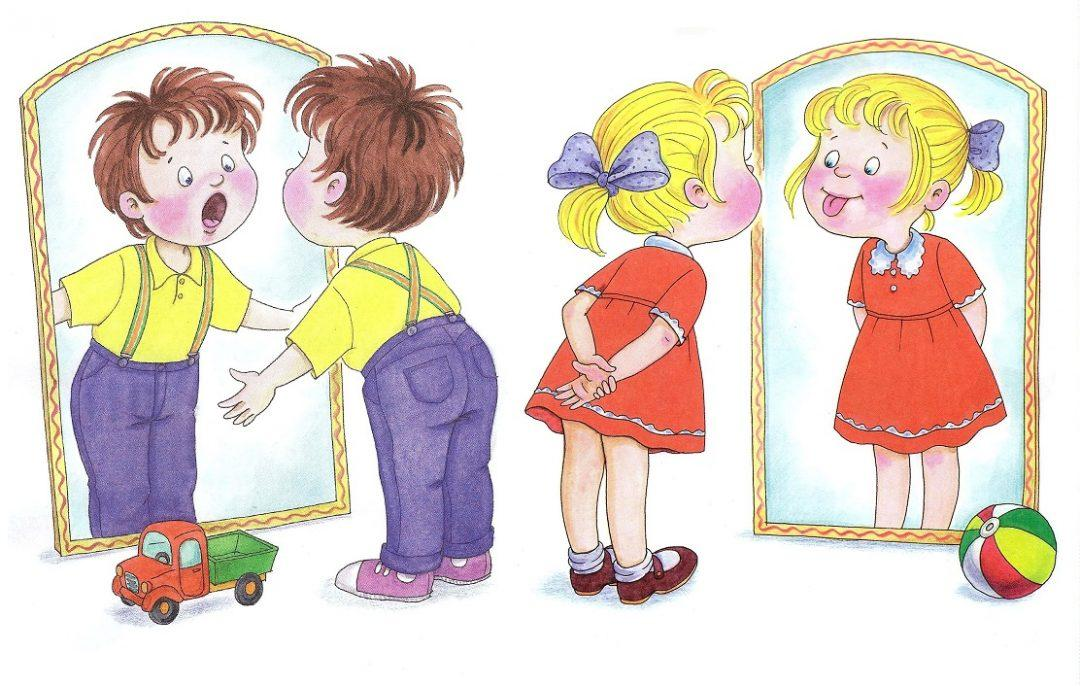 Профилактическая работа
Логопедическое обследование младших и средних групп детского сада;
Консультирование родителей по результатам проведенного обследования;
Воспитателям, чьи дети зачислены на логопедический пункт, предлагается информация о результатах коррекционной работы на определённом этапе;
Воспитателям, чьи дети не зачислены на логопункт, предоставляется информация с целью профилактики речевых нарушений.
Научно-методическая работа
Участие в педсоветах, семинарах ДОУ
Участие в городских методических объединениях
Участие в интернет-сообществах
Написание и обобщение педагогического опыта
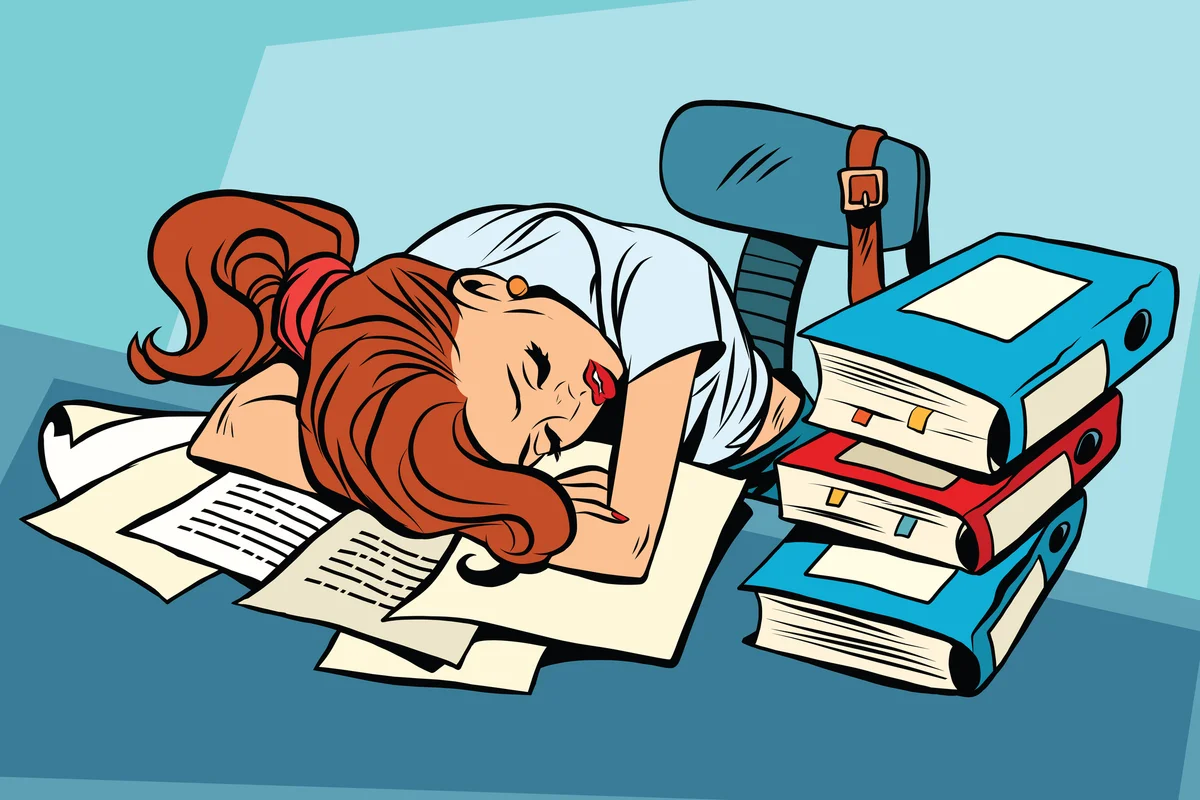 взаимосвязь с другими участниками коррекционного процесса
С воспитателями; 
С музыкальным руководителем; 
С инструктором по физической культуре;
С педагогом-психологом
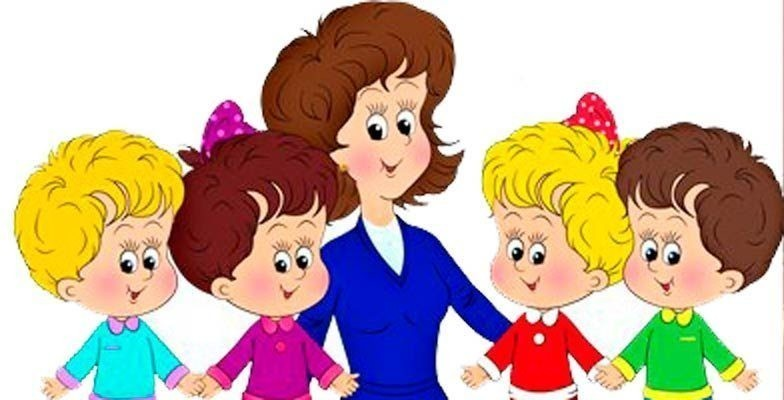 Документация логопункта
1.Паспорт логопедического кабинета.
2. График работы учителя-логопеда, утвержденный руководителем дошкольного образовательного учреждения, согласованный с администрацией учреждения.
3.Годовой план работы логопеда на логопункте
4. Журнал обследования речи детей, посещающих дошкольное образовательное учреждение (с 3 до 7 лет).
5. Журнал регистрации детей, нуждающихся в коррекционной (логопедической) помощи.
6. Речевая карта на каждого ребенка с перспективным планом работы по коррекции выявленных речевых нарушений, результатами продвижения раз в полгода, с указанием даты ввода и окончания занятий.
8. Журнал учета посещаемости логопедических занятий детьми.
9. План мероприятий, направленных на профилактику речевых расстройств у детей (консультации, семинары для воспитателей, других специалистов ДОУ, родителей или лиц их заменяющих по работе над звуковой культурой речи).
12. Тетради для индивидуальных занятий по коррекции речи детей.
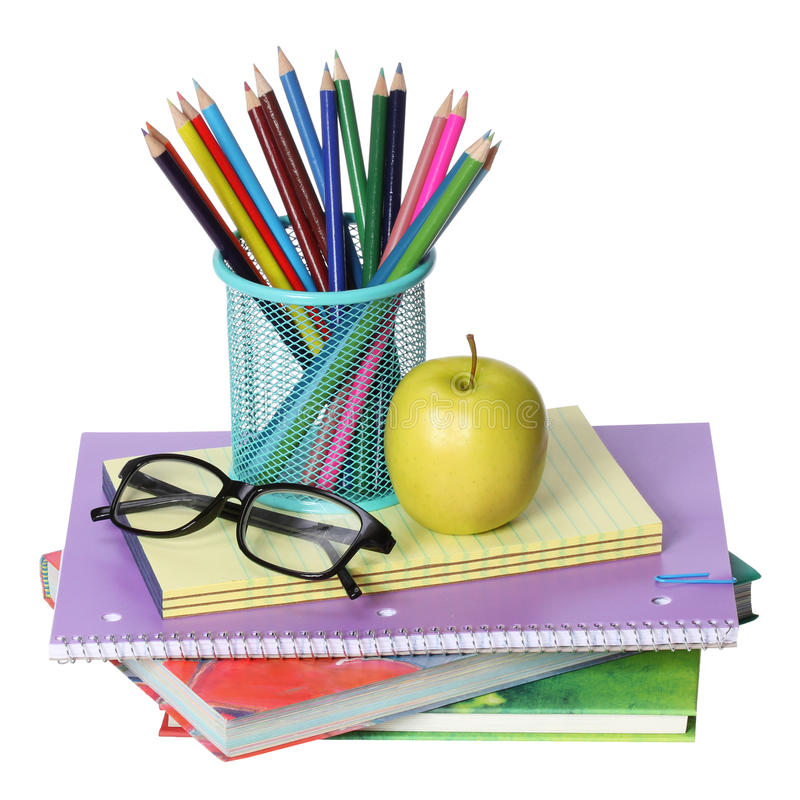 ЛИТЕРАТУРА:

1.Иванова Ю.В. Дошкольный логопункт: документация,
планирование и организация работы.М. : Издательство ГНОМ и Д, 2008.
2.Степанова О.А. Организация логопедической работы в дошкольном образовательном учреждении. — М., 2003
3. Боровцова Л.А. « Документация учителя-логопеда ДОУ» Издательство «Сфера», 2010г.. – 65 с. 
4. Медико-психолого-педагогическая служба в ДОУ /Под ред. Е.А.Каралашвили. – М. 2006
СПАСИБО ЗА ВНИМАНИЕ !